World Bank work with Governments in Agriculture Index Insurance
GIIF conference
Fatou Assah
Program Coordinator, WBG
September 2015
Table of contents
Agricultural insurance can help Governments address the negative consequences of agriculture production shocks

Since 2005, the WBG has supported agriculture insurance program, which have highlighted the need for strong Public Private Partnerships
India
Mongolia

More recent engagements on agriculture insurance
Senegal
West Africa – CIMA
Kenya

Conclusion
Agricultural production shocks generate negative impact for a variety of stakeholders
Agriculture shocks
Government
Financial institutions
Farmers
Most vulnerable populations
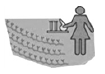 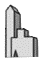 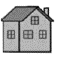 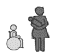 Contingent liabilities arising from agriculture shocks (post disaster assistance)
Ex-post:
Reduced income
Ex-ante:
Reduced incentives to invest in seeds and fertilizers
Reduced access to credit
Food insecurity
Ex-post:
Non-performing agriculture loans
Ex-ante:
Constraints to expansion of agriculture credit to farmers
The WBG has assisted the Government of India in transforming the publicly implemented insurance program into a PPP
INDIA -30 years
20% of farming households are covered
1999: Initial Public program (NAIS*)
2010: New PPP (mNAIS and WBCIS*)
Benefits
25 million farmers covered
1
Financing arrangement
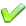 2
Claims settlement process
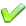 3
Premiums
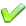 4
Involvement of private sector
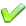 *NAIS: National Agriculture Insurance Scheme -  mNAIS: Modified NAIS
*WBCIS: Weather Based Crop Insurance Scheme
Improved fiscal management and increased farmer welfare
The WBG has assisted the Government of Mongolia in setting up a PPP in Livestock Insurance
MONGOLIA-10 years
16% of herders covered
High vulnerability to extreme climatic conditions:
30% of the population are semi-nomadic herders and 33% below the poverty line 
Large fiscal burden for the Government as a result of livestock mortality risk
Low access to credit for herders

The World Bank assisted the Government in developing an ex-ante risk financing arrangement that: 
Provides herders with immediate liquidity after a disaster;
Transfers part of the government’s fiscal exposure to climatic risks to the international reinsurance market

10-20% of herders insured in target locations
Payouts amounting to more than US$1.3 million were triggered during the 2009-2010 season, when 22% of the country’s livestock died during the harsh winter.
The  Challenge
The Response
The Impact
Agricultural insurance programs that have scaled up build on strong public and private sectors
Typical examples: 
India
Mongolia
Sustainable, scaled up agricultural insurance
Public sector innovation and action
Private sector innovation and action
On a global basis, only 7% of transaction volume is purely private
Agricultural risk assessment
[Speaker Notes: Need both for Agri to be successful]
Governments can support agriculture insurance through a variety of interventions
[Speaker Notes: Data: Senegal investments in AWS
Outreach: India mandatory bundle of credit and insurance
Risk financing: Mongolia, Government pays for the catastrophic risk layer
Product design: Senegal
Enabling environment: CIMA]
Senegal Case Study: PPP at work…
Agricultural Insurance program implementation  supported by several public entities:
Ministry of Finance
Insurance regulatory agency - DA
National meteorological service - ANACIM
MOFA and its statistical, research and extension departments
Areas of  support  by the GoS
Provide an enabling environment, government policy, legislation and regulation
Agricultural insurance underwriting delivered through a sound PPP principle
Data and services
Long term investments in agricultural development with safety net programs hosted by the national agricultural bank – CNCAS
Financial strength with  premium subsidies and tax exemption
8
In Senegal, support to data, outreach, and product design has allowed index insurance to achieve significant results
SENEGAL-3 years
Groundnut producers
Groundnut seed producers
Agriculture insurance
Access to credit
Increased production
Increased productivity
Increased seed stock
Increased agriculture productivity
Increased food security
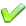 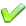 13% of groundnut seed producers are covered
Indirect impact on more than 500,000 rural households producing groundnut
Insurance coverage after 3 years of pilot
5% of rural households in the pilot site are covered
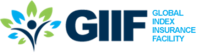 Regulatory Framework development: GIIF support yieldedmajor milestones in Africa
“CIMA Book VII” , enacted in 2012, allows and regulates the development of MI and Index Insurance  in 14 Francophone African countries.
Support also provided to national insurance supervision agencies, in particular, the Senegalese and Benin Insurance Supervision Agency with the development of supervisory and customer protection tools for index insurance
Full scale implementation of the regulation in the CIMA zone also ongoing in Benin, Burkina Faso, Mali, Cameroon and Cote d Ivoire
WEST AFRICA
CENTRAL, EAST & SOUTHEAST  AFRICA
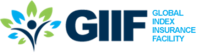 Source: GIIF Knowledge notes
Government of Kenya is using a range of mechanisms to ensure financial protection for all vulnerable livestock producers
KENYA
Income Level
Livestock Safety Net and Insurance Program
Cost Share
Above
Unsubsidised livestock insurance
100 % of premium covered by farmers
Low Income
Partial premium cost sharing
Subsidised livestock insurance
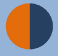 vulnerable
Government purchases livestock insurance for pastoralists above social protection threshold
Premium 100 % subsidized
Chronically vulnerable
Cost 100 % subsidized
Social protection
11
11
Conclusion
Agriculture index insurance can be a useful tool for Governments to protect their vulnerable populations, enhance access to credit, and better manage their fiscal expenditures associated with disasters

Governments can support agriculture insurance through a variety of interventions beyond premiums subsidies

The WBG has assisted various Governments in designing and implementing agriculture insurance PPPs that leverage both public and private sector stakeholders.
Some of the lessons learnt of our engagements are:
Scaled-up ag insurance programs require strong support from Government
Agriculture insurance cannot – on its own - deliver impact on access to credit and increased productivity 
Agriculture insurance requires an adequately regulated and supervised insurance sector and index insurance sector
[Speaker Notes: Need both for Agri to be successful]